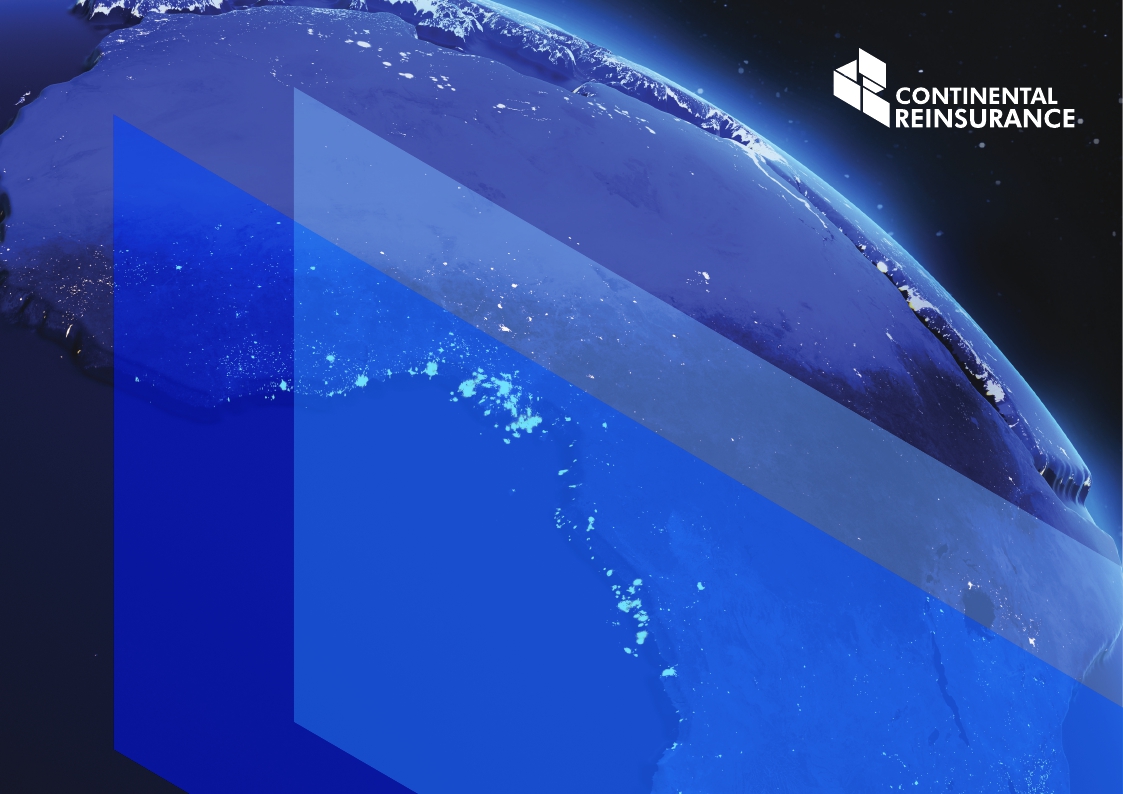 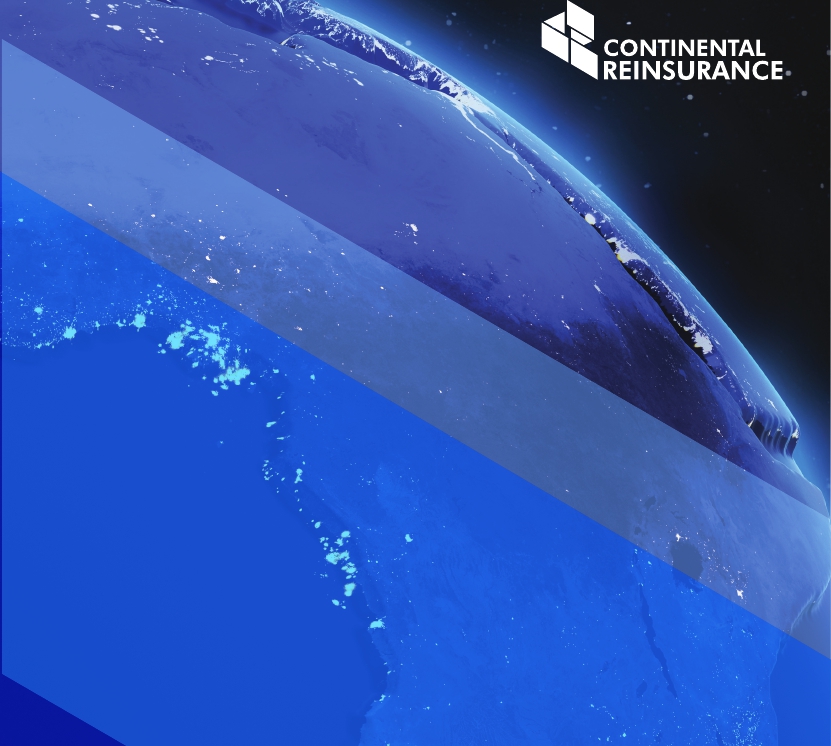 Pan-African 
commitment
made local
Lagos | Douala | Nairobi | Abidjan | Tunis | Gaborone
www.continental-re.com
Harmonization In Practice: Why Don’t Insurers Back These Proposals Fully?(October 2024)
Dorsaf Sassi
Outline
Setting the Context: African Insurance Landscape
What is Harmonization?
[Speaker Notes: Increased Market Efficiency: Harmonization can reduce transaction costs, improve market liquidity, and foster competition.
Enhanced Consumer Protection: Harmonized regulations can provide consumers with greater transparency, choice, and protection.
Improved Financial Stability: Harmonization can strengthen the financial resilience of insurance markets and reduce systemic risks.
Increased Investment and Economic Growth: A harmonized insurance market can attract more foreign investment, stimulate economic activity, and create jobs.
Increased Market Access: Harmonized regulations can facilitate easier entry into new markets, allowing insurers to expand their operations across borders without facing complex regulatory barriers.
Cost Efficiency: A unified regulatory framework can reduce compliance costs and streamline operations, enabling insurers to focus on core business activities rather than navigating multiple regulatory landscapes.
Enhanced Consumer Protection: Harmonization can lead to improved standards for consumer protection across the continent, fostering greater trust in insurance products and services.
Innovation Opportunities: A more integrated market can stimulate]
Harmonization Initiatives in Africa
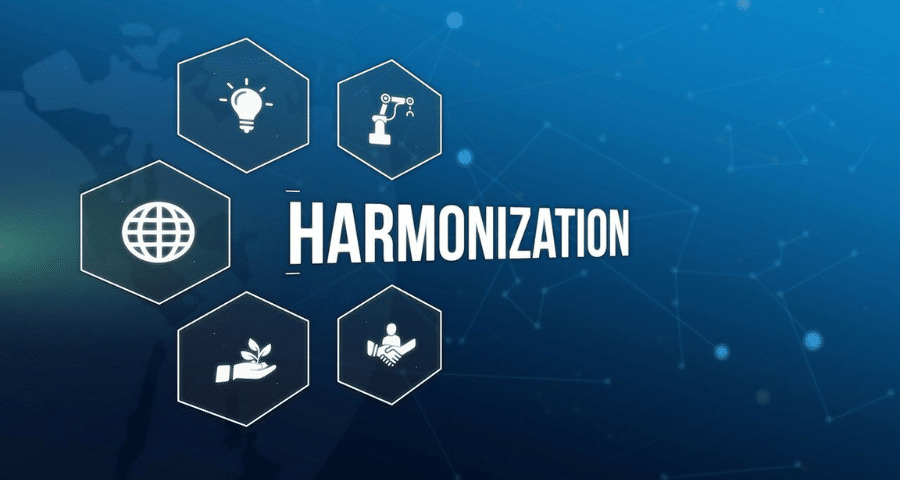 Regional Integration Efforts in Africa
Multiple regional trade blocs have been formed across the continent to promote growth through economic integration and co-operation and the reduction of trade barriers.
Common Market for Eastern and Southern Africa (COMESA)
Southern African Development Community (SADC)
Economic Community of West African States (ECOWAS)
Economic Community of Central African States
    (ECCAS)
African Continental Free Trade Area (AfCFTA)

Economic Community of Central African States 
     ( ECA)
Intergovernmental Authority on Development (IGAD)
Arab Maghreb Union (AMU)
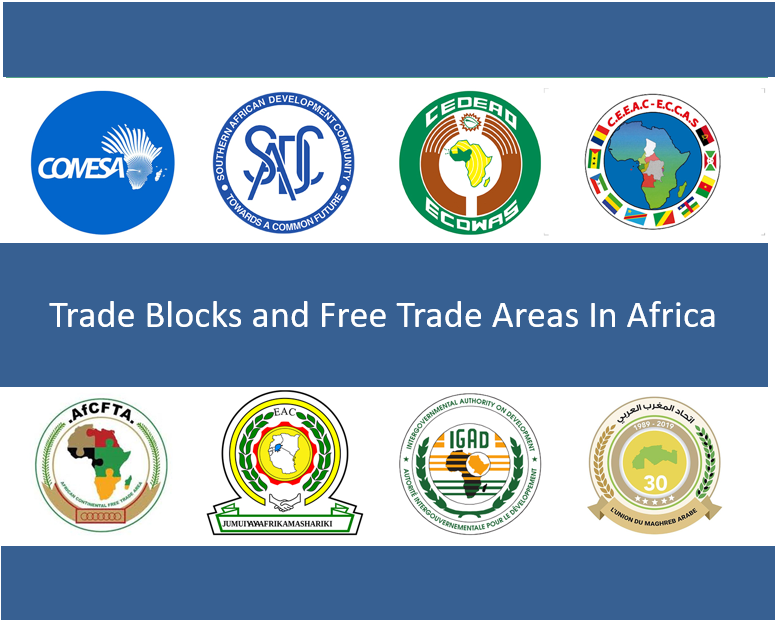 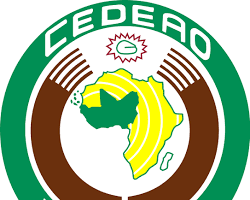 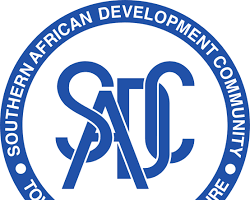 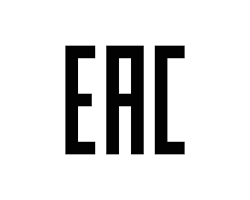 Resistance to Harmonization
Arguments Against
 Harmonization
Harmonization is incompatible with local cultures 
Harmonization will be expensive to implement 
Harmonization will create complex regulations 
Harmonization will reduce their competitiveness 
Harmonization requires technical skills that they may not have
Increased Competition: Invasion of Foreign Players and larger companies could exploit harmonization to dominate regional markets.​
Compliance and Operational Costs: High cost of re-organizing operations to meet harmonized requirements and the need to establish new technical and legal infrastructures, increasing overall costs.​
Loss of Control: Insurers may lose control over risk management and policies.​
Limited Resources: Countries may struggle with the human and financial resources required for effective implementation, particularly due to the high costs.
Fear of Losing Market-Specific Advantages: Risk of eroding their market position and difficulty to maintain their identity in the face of larger international brands entrances.
Risks related to regulatory harmonization:​ Potential conflicts or inconsistencies arising from divergent local regulatory practices.
Loss of Flexibility in Underwriting &Product Innovation: Harmonization can lead to standardization of insurance products across markets, limiting the ability of insurers to innovate or customize offerings for specific local needs
Challenges to Harmonization
Case Studies: Harmonization Initiatives in Africa
Case Studies: Harmonization of Insurance Supervisory Standards
Council for the Regulation of Insurance in Africa (CIMA)
with ongoing harmonization efforts

Process: CIMA has developed a set of common supervisory standards for insurance companies operating in its member states. These standards cover various aspects of insurance regulation, including solvency requirements, risk management, and market conduct.

Results: The harmonization of supervisory standards has improved the consistency and effectiveness of insurance supervision in the CIMA region, promoting financial stability and consumer protection.
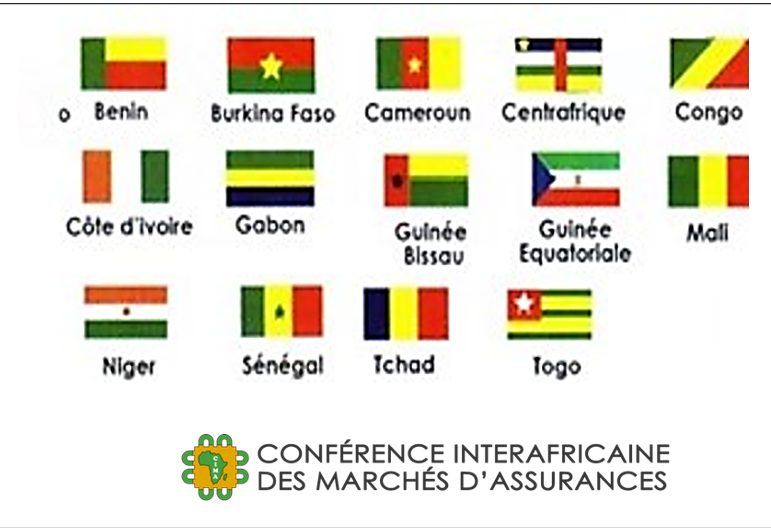 African Insurance Organization (AIO)
Other Insurance Sector Harmonization Initiatives
[Speaker Notes: Example: SADC has developed a common insurance supervisory framework, which provides guidelines for insurance regulators in the region.]
Strategies to Address the Challenges
Infrastructure Development
Access to Data and Analytics: Create regional databases and platforms that can provide insurers with the data they need to assess risks more accurately and competitively.
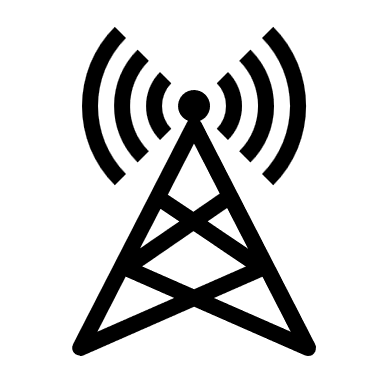 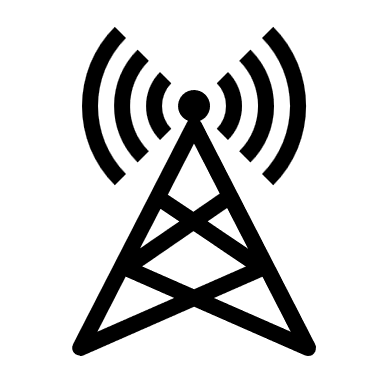 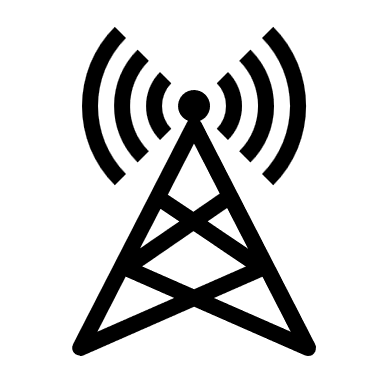 Conduct Risk Assessments by leveraging data insights to assess the effectiveness of benefits across the markets and adjust strategies accordingly
Digitalization of Insurance Processes: Invest in technology to streamline operations and improve data collection
Data Privacy and Security:
Ensure the protection of sensitive information by implementing adequate safeguards for data protection.
Role of Governments and Regulators
Conclusion and Call to Action
The Africa Continental Free Trade Area
The noble objective of the AfCFTA aims to establish a single market for goods and services across Africa with the following aims:

Reducing Trade Barriers: AfCFTA aims to eliminate tariffs on 90% of goods and address non-tariff barriers 

Enhancing Competitiveness: AfCFTA seeks to promote industrial development and diversification 

Promoting Sustainable Development: AfCFTA aims to support sustainable and inclusive socio-economic development, to lift millions across the continent out of poverty.

Strengthening Africa’s Global Trade Position: AfCFTA is driving to create a unified market that will strengthen Africa’s negotiating power in global trade
For the aspirations of the AfCFTA to create one African Market to be met we must play our part as the Insurance Sector. By leveraging AfCFTA’s framework and objectives, African countries can create a more unified, efficient, and competitive insurance market.
Thank You